Новогодний антураж" (конкурс на лучшее новогоднее оформление ДОО)
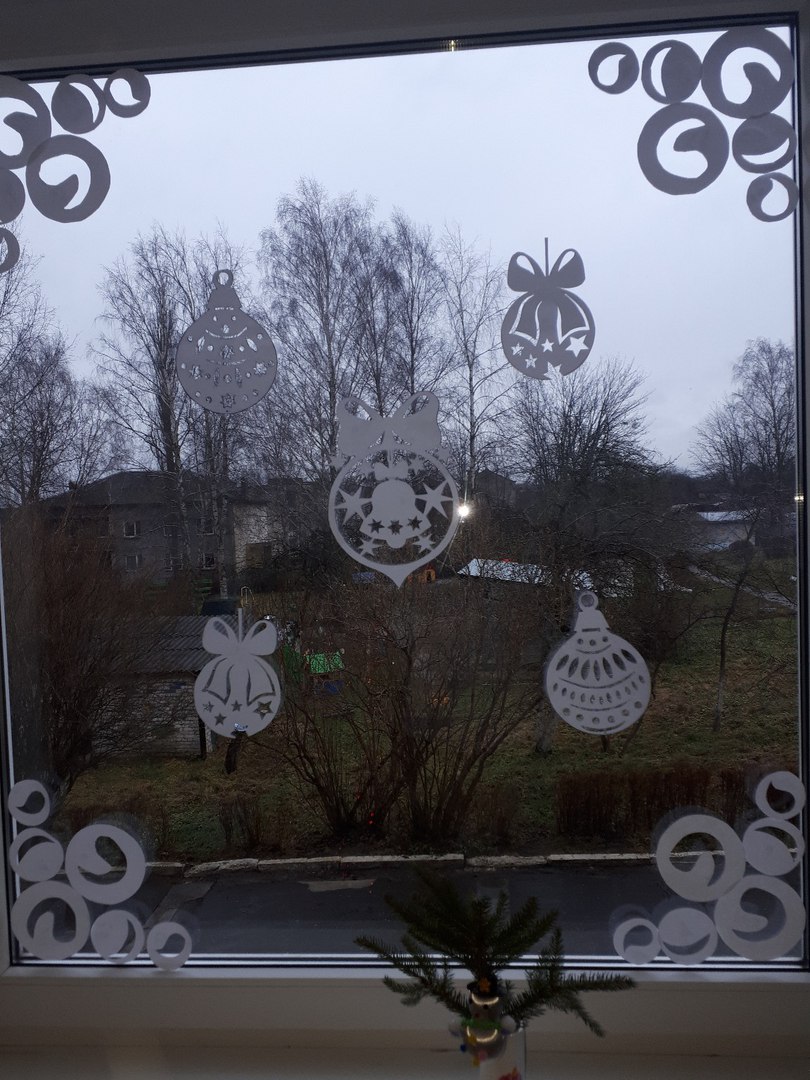 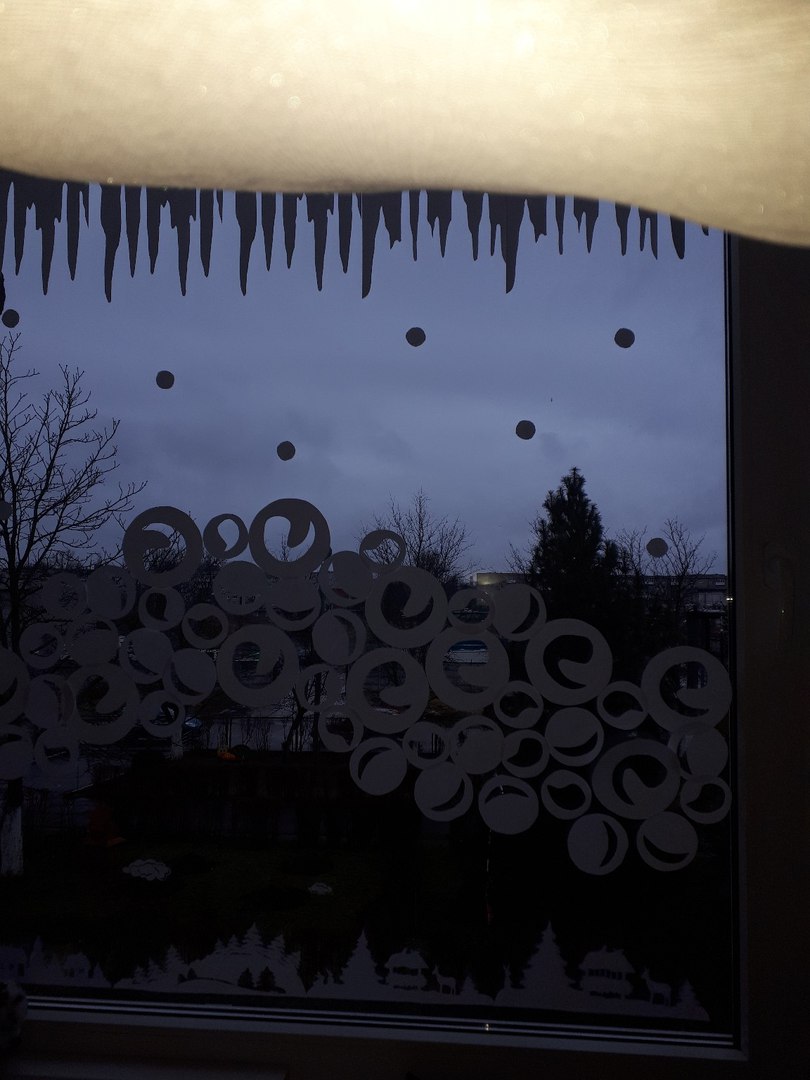 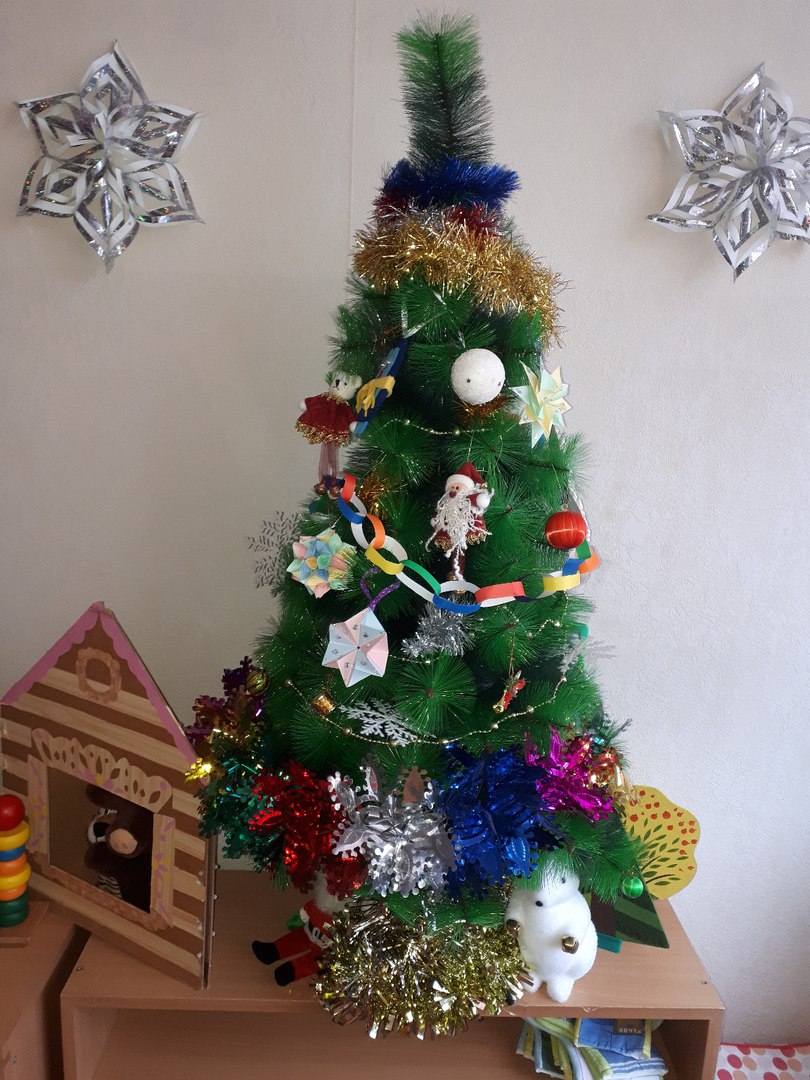 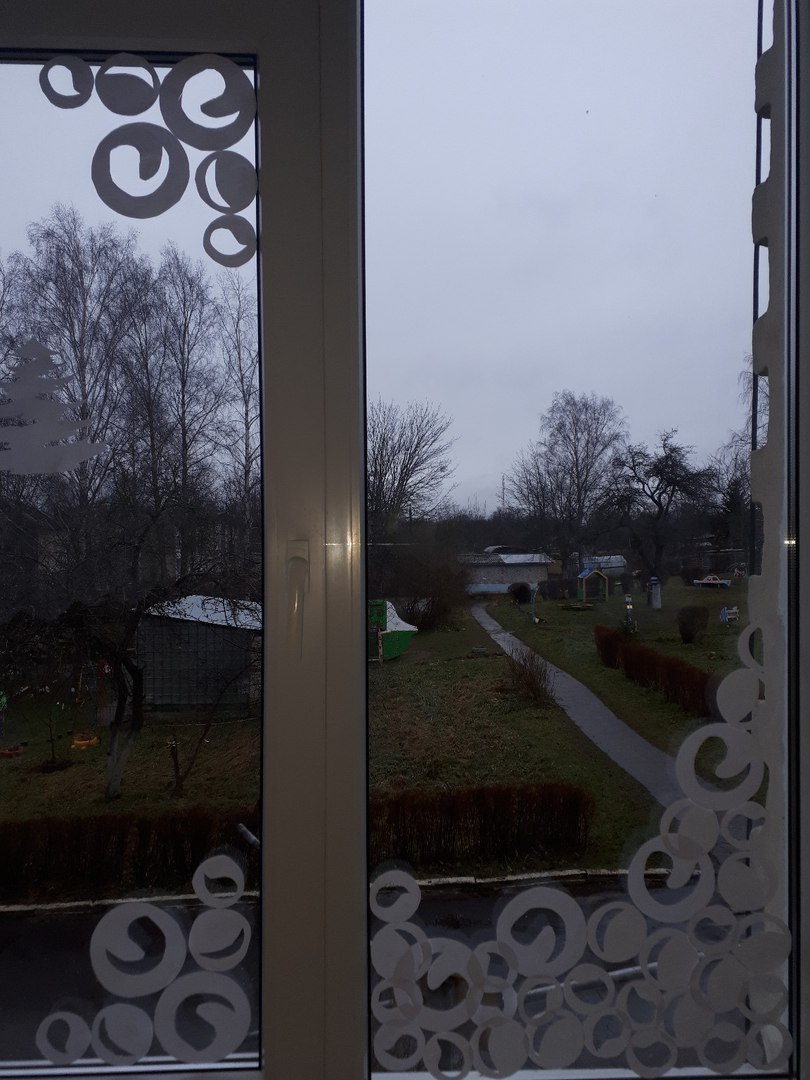 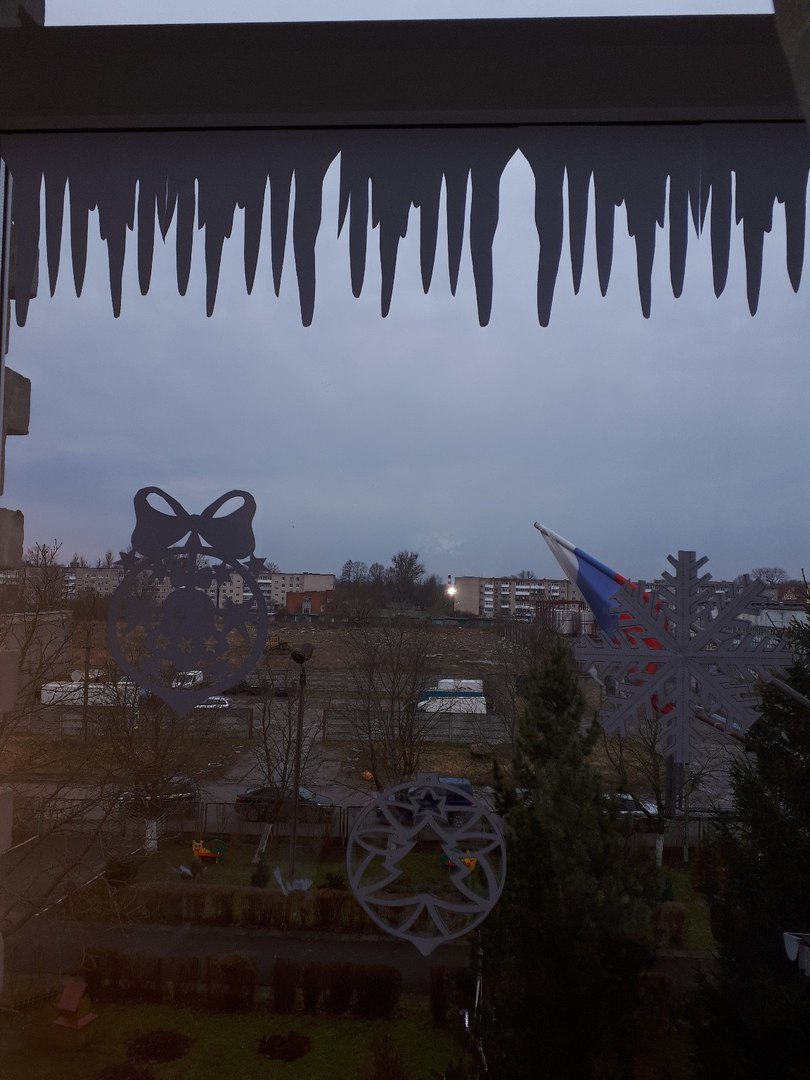